Бесплатная служба помощи родителям
«СПАСИТЕЛЬНАЯ СРЕДА 2.0»
А
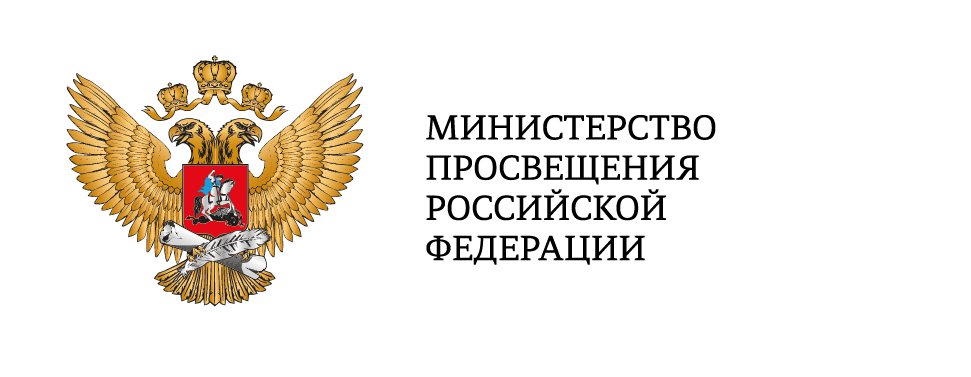 Как установить психологический контакт с подростком
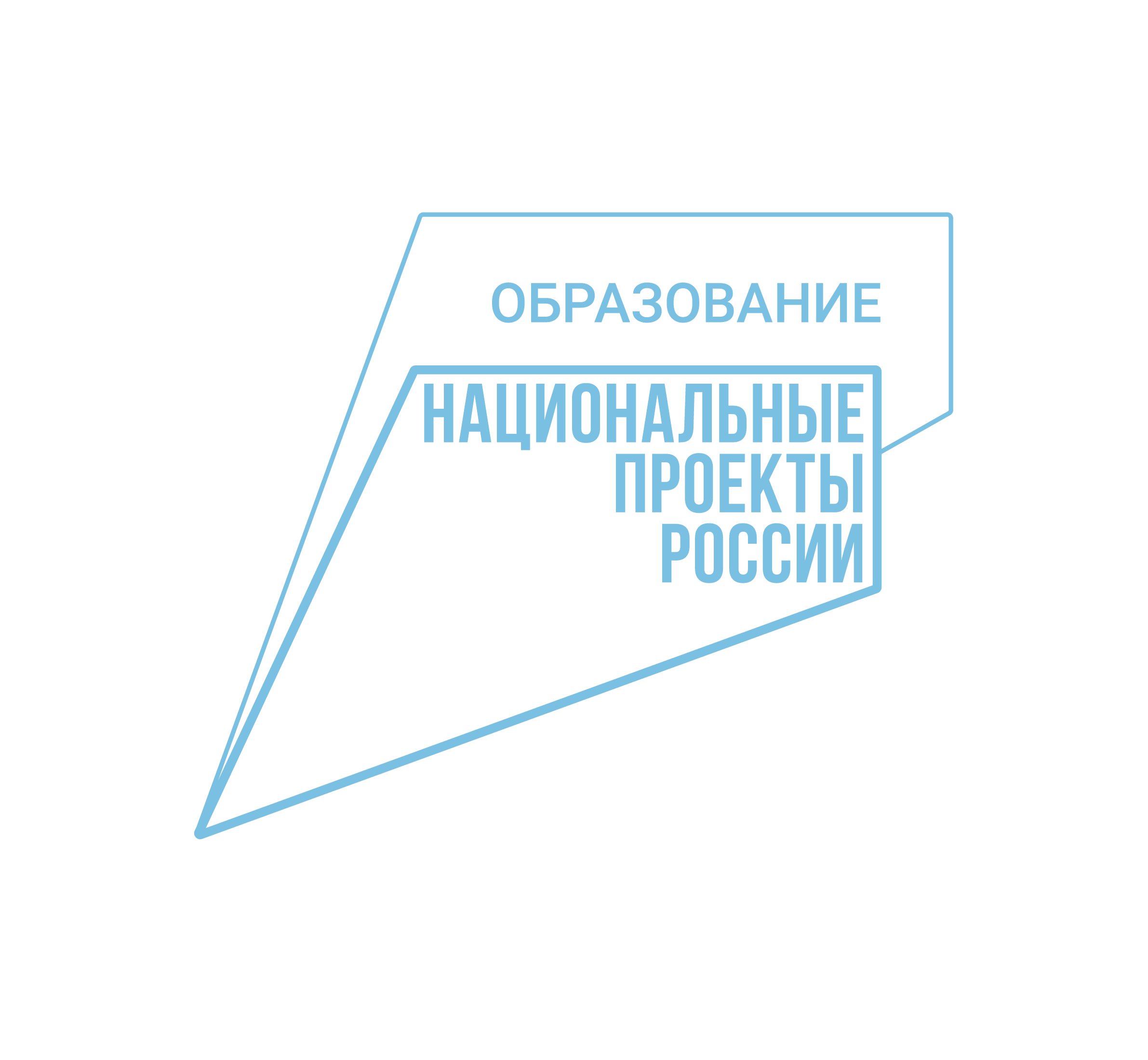 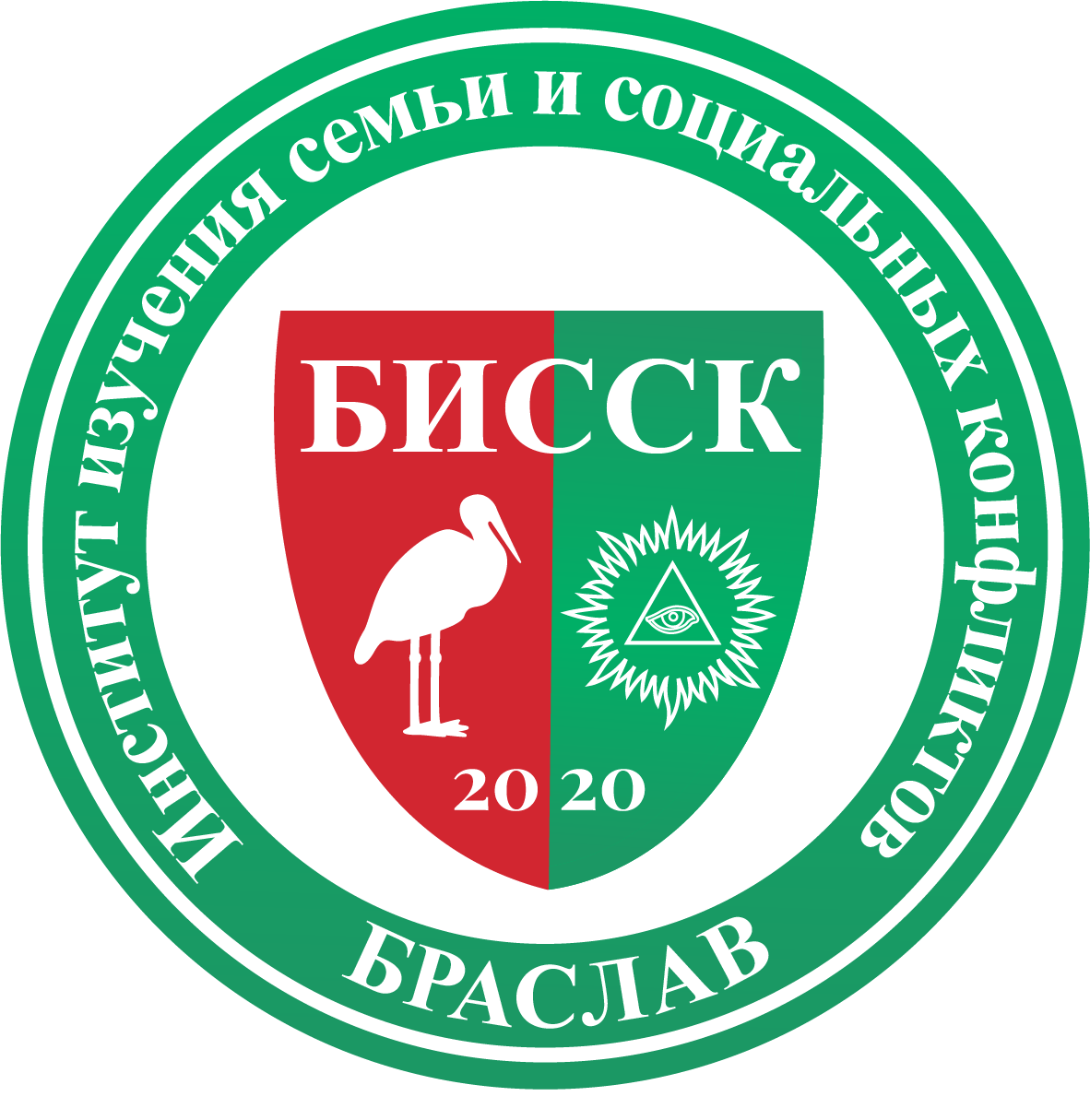 Серия «СЕМЬ волшебных слайдов»
ГЛАВНЫЕ ПРАВИЛА ДЛЯ РОДИТЕЛЕЙ ПОДРОСТКА:1. Подростковый возраст – не просто жизненный этап. Это САМЫЙ СЛОЖНЫЙ жизненный этап в жизни человека.2. Подросток тренируется на родителях, отрабатывая умение отстаивать свои личные права и свободы. Нужно не мешать ему в этом, а помогать, создавая достаточное сопротивление внешней среды вкупе с достаточным уровнем психологической поддержки.3. Для позитивных изменений нужно РАБОТАТЬ. Каждое правило – это множитель, не слагаемое.
1
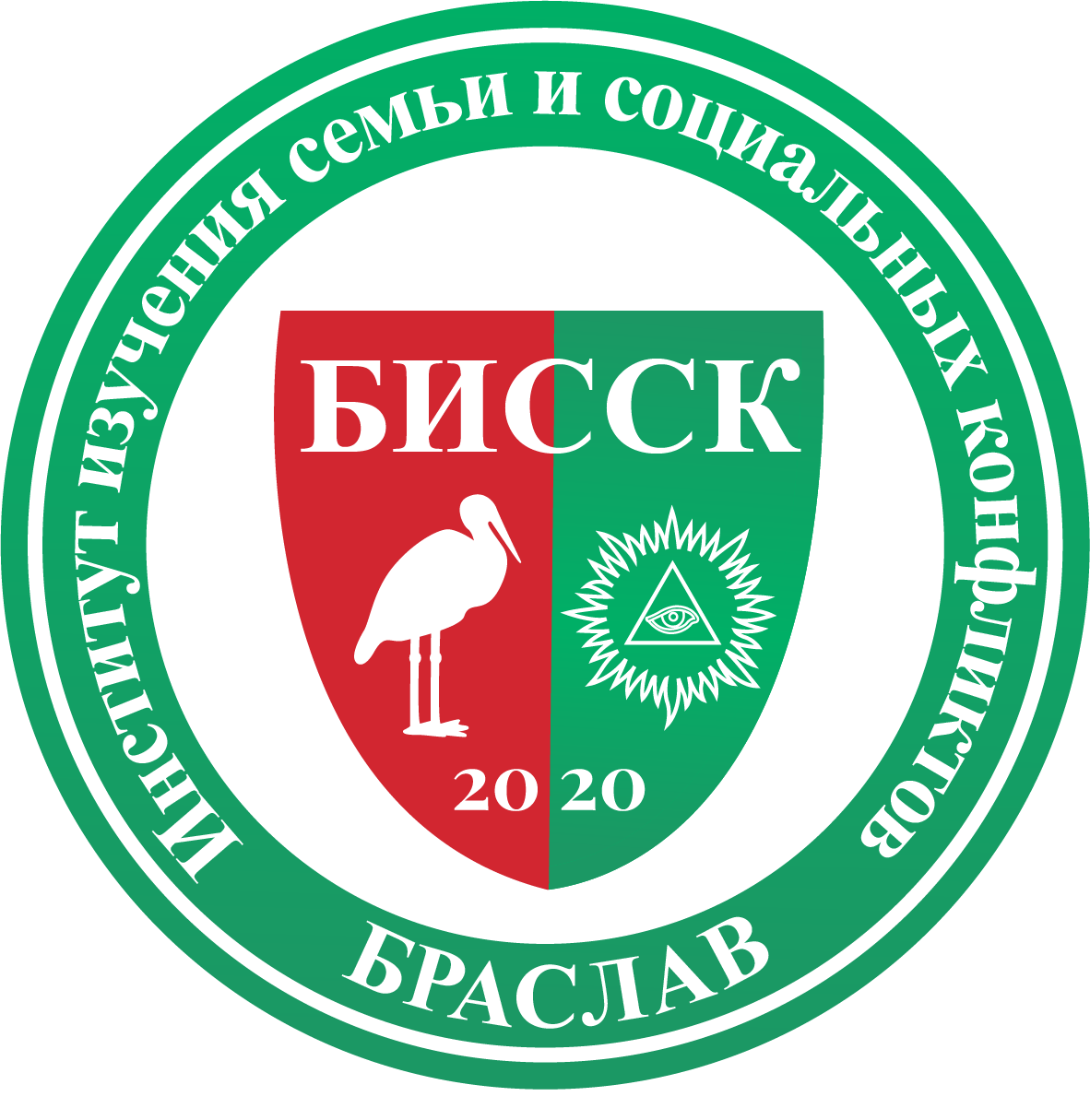 Серия «семь волшебных слайдов»
С ЧЕГО НАЧАТЬ1. Оцените свой потенциал: душевный, временной, финансовый.2. Начните делать то, что не делали и не делать то, что делали.3. Примите для себя раз и навсегда, что ваш ребёнок в любом возрасте - точно такая же лапочка, которой вы его ещё помните. Просто пока он подросток, ему тяжело даётся понимание основ мироздания.4. ПРИМЕНЯЙТЕ техники активного слушания:- нерефлексивное слушание для получения полной и объективной информации  (сосредоточенное слушание без собственных реакций с редкими интервенциями «да», «понимаю», «Ого!»
2
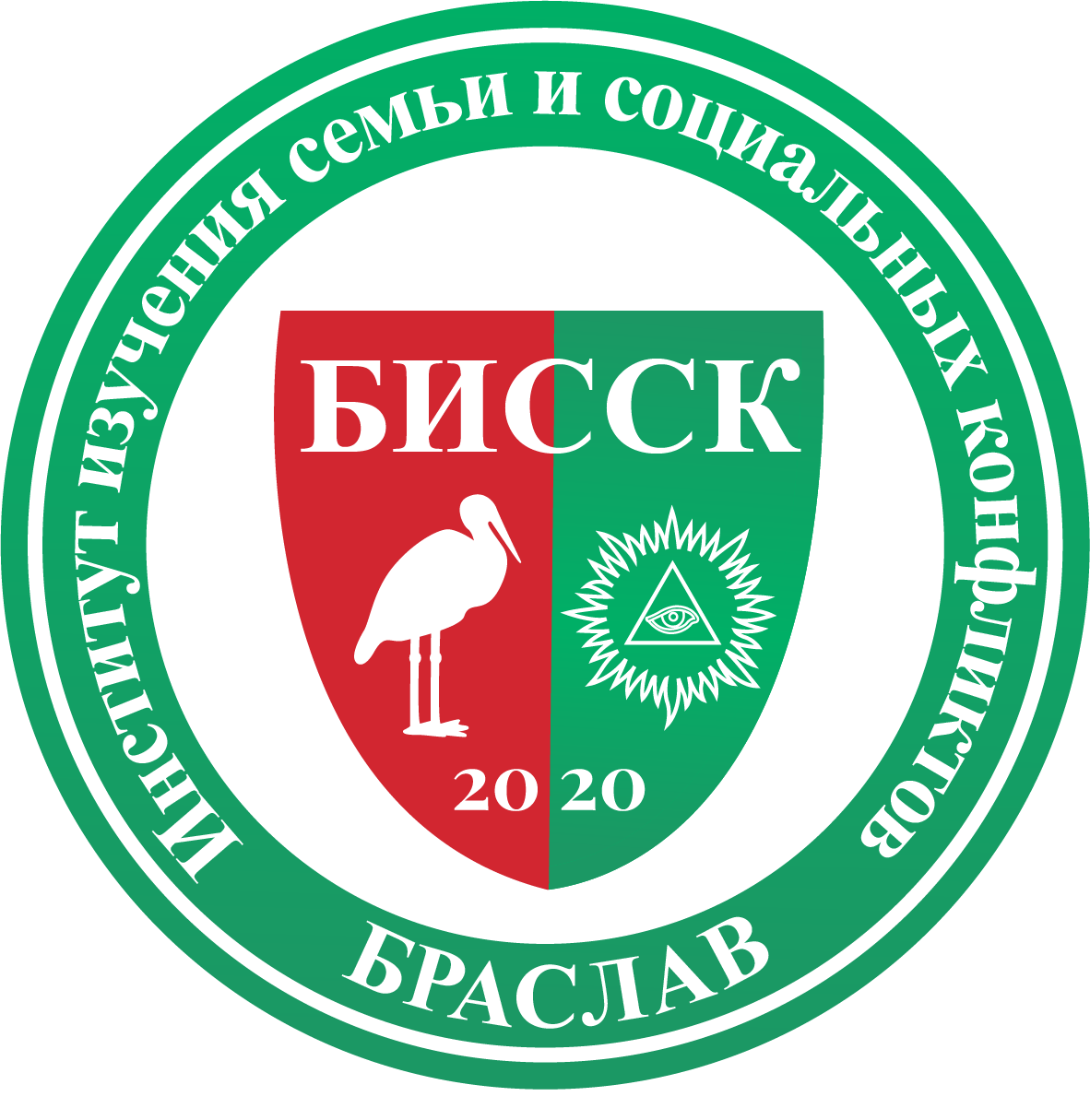 Серия «семь волшебных слайдов»
С ЧЕГО НАЧАТЬ- эмпатическое слушание для понимания значения проблемы для подростка и посыла ему о вашем понимании и принятии, для пробуждения доверия к вам- перефразирование - повторение с целью уточнения информации – ОСТОРОЖНЕЕ С ЭТИМ!- вопрос о восприятии – понимание, как подросток относится к ситуации- сообщение о своём восприятии – сообщение о том, что вы погрузились в тему и когнитивно, и эмоционально - расспросы – ТОЛЬКО ПОСЛЕ ВСЕГО ВЫШЕУКАЗАННОГО КОМПЛЕКСА ТЕХНИК!
3
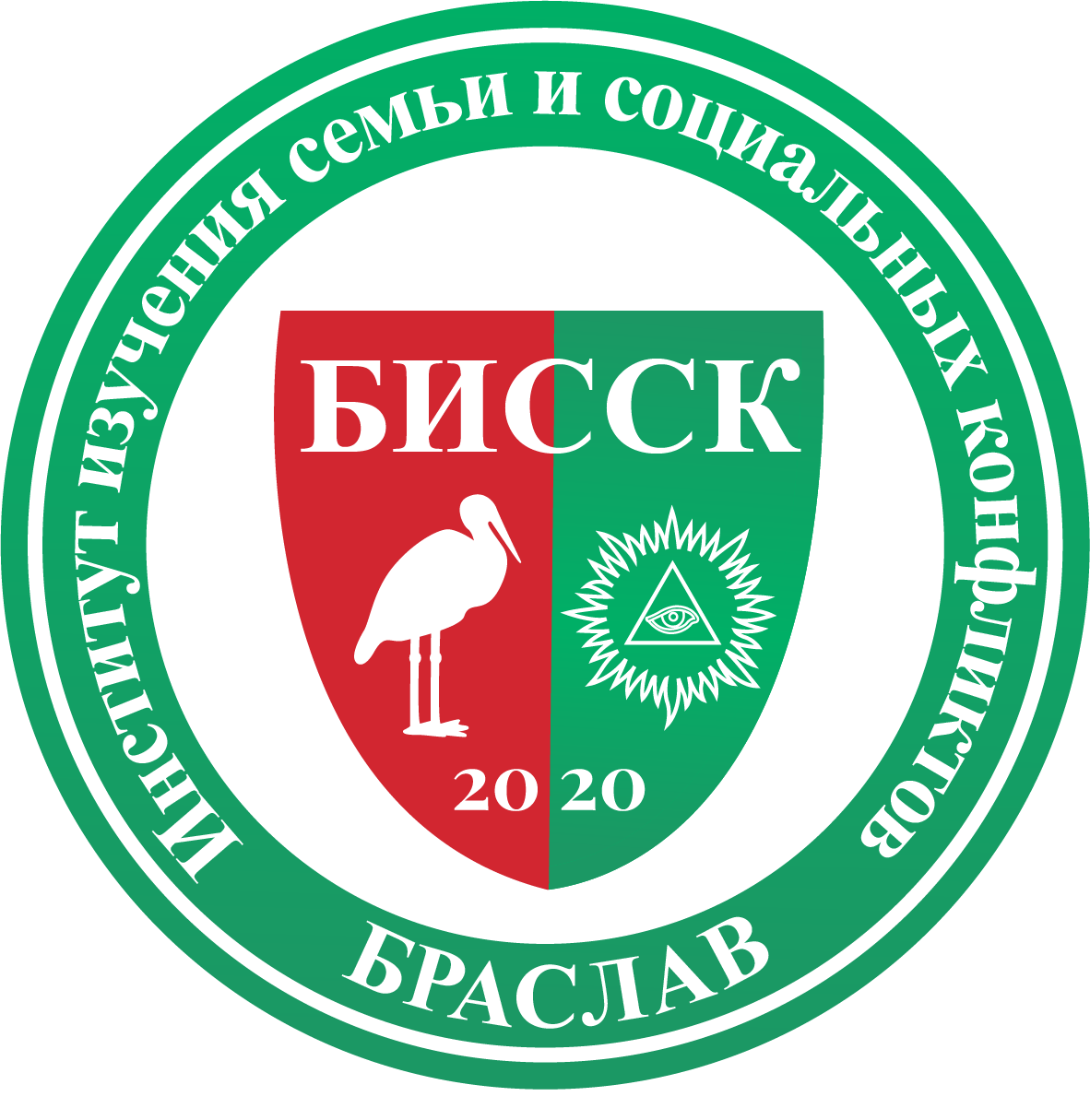 Серия «семь волшебных слайдов»
ЧТО НУЖНО ЗНАТЬ:Зоны личности:1. Открытая зона (арена): то, что мы о себе знаем, и то, что о нас знают другие.2. Закрытая зона: часть личности, которая открыта от нас, но которую стараемся не демонстрировать другим.3. Слепая зона: то, что хорошо видно со стороны, но неизвестно нам самим о себе.4. Тёмная зона: то, что проявляется только в особых случаях и о чём не знает ни сам человек, ни окружающие его люди.
4
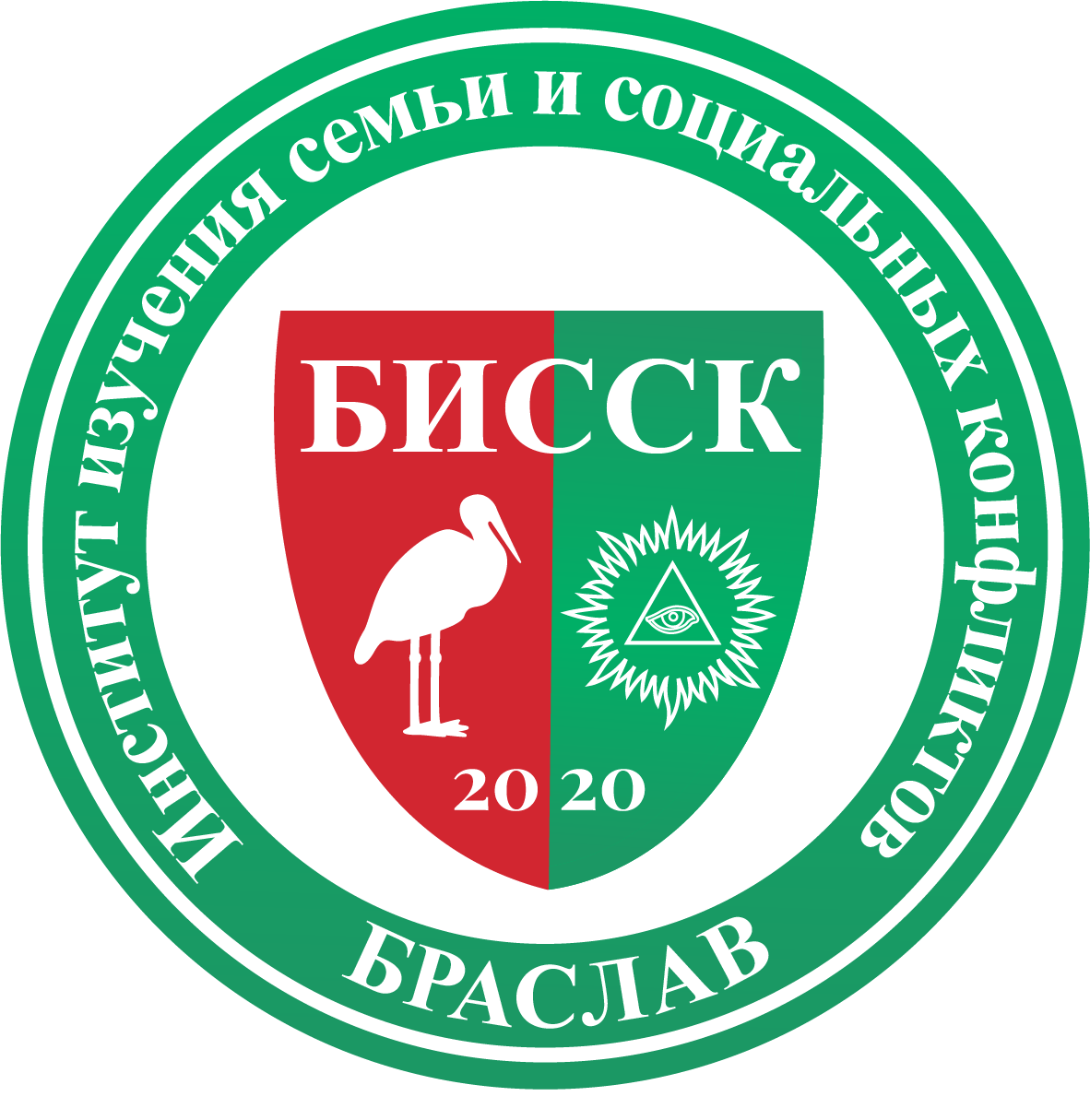 Серия «семь волшебных слайдов»
Чем бОльшую часть личности занимает арена, тем более непринуждённо чувствует себя подросток. Чем больше закрытая зона, тем более подросток напряжён.Часто то, что подросток считает находящемся в закрытой зоне, на самом деле находится в слепой зоне.НАМЕКНИТЕ ЕМУ ОБ ЭТОМ!Часто то, что подросток считает находящимся в закрытой зоне, запросто можно поместить в первую, потому что ЭТО НОРМАЛЬНО!СКАЖИТЕ ЕМУ ОБ ЭТОМ!
5
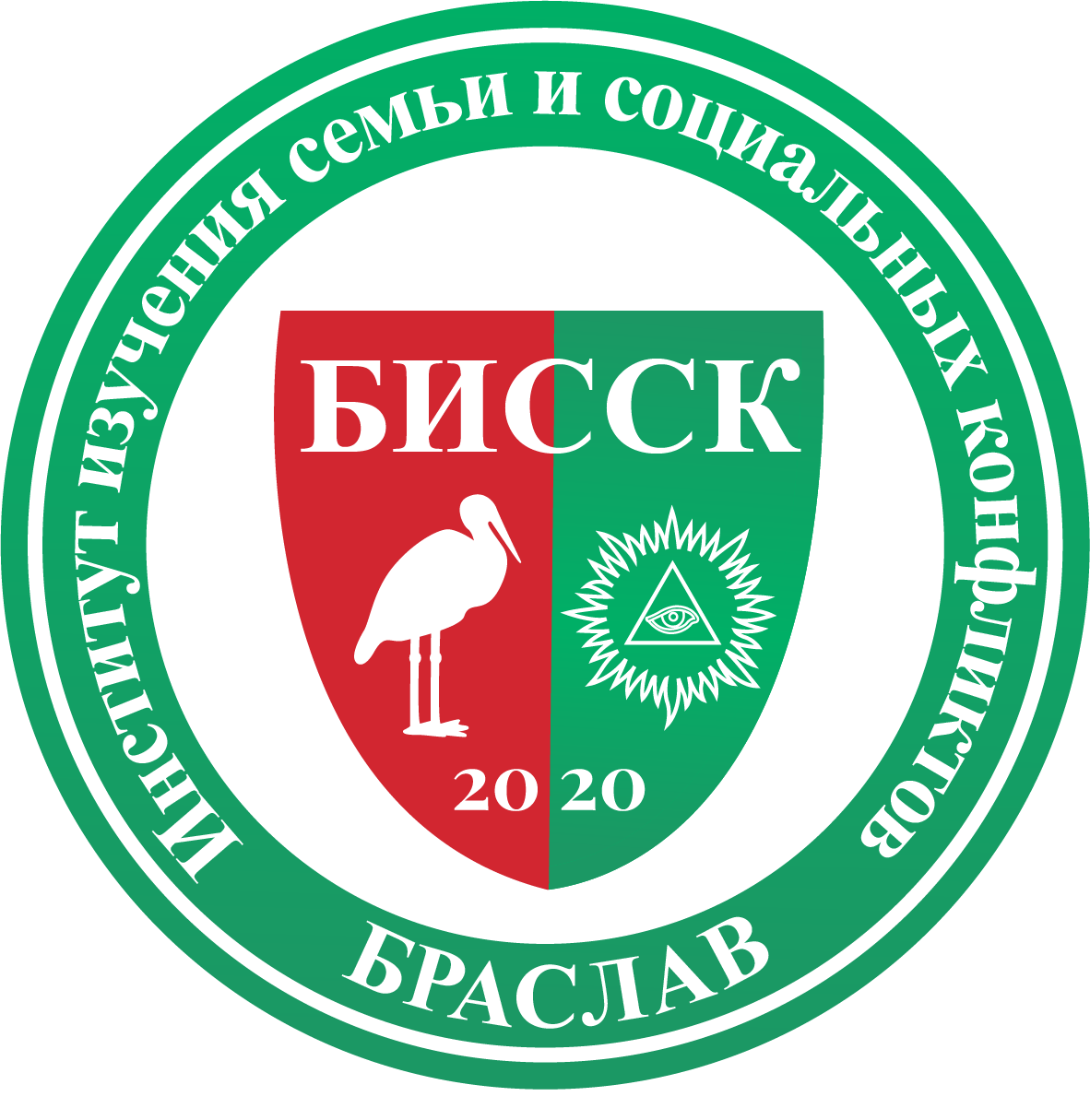 Серия «семь волшебных слайдов»
ВИДЫ ПРАВДЫ1. Правда – истина для всех и видно очевидно всем2. Личная правда – то, к чему подросток приходит через личный опыт3. То, во что мы верим – переданные кем-то жизненные аксиомы4. То, о чём договорились – договорённости с социумом в ходе жизнедеятельности
6
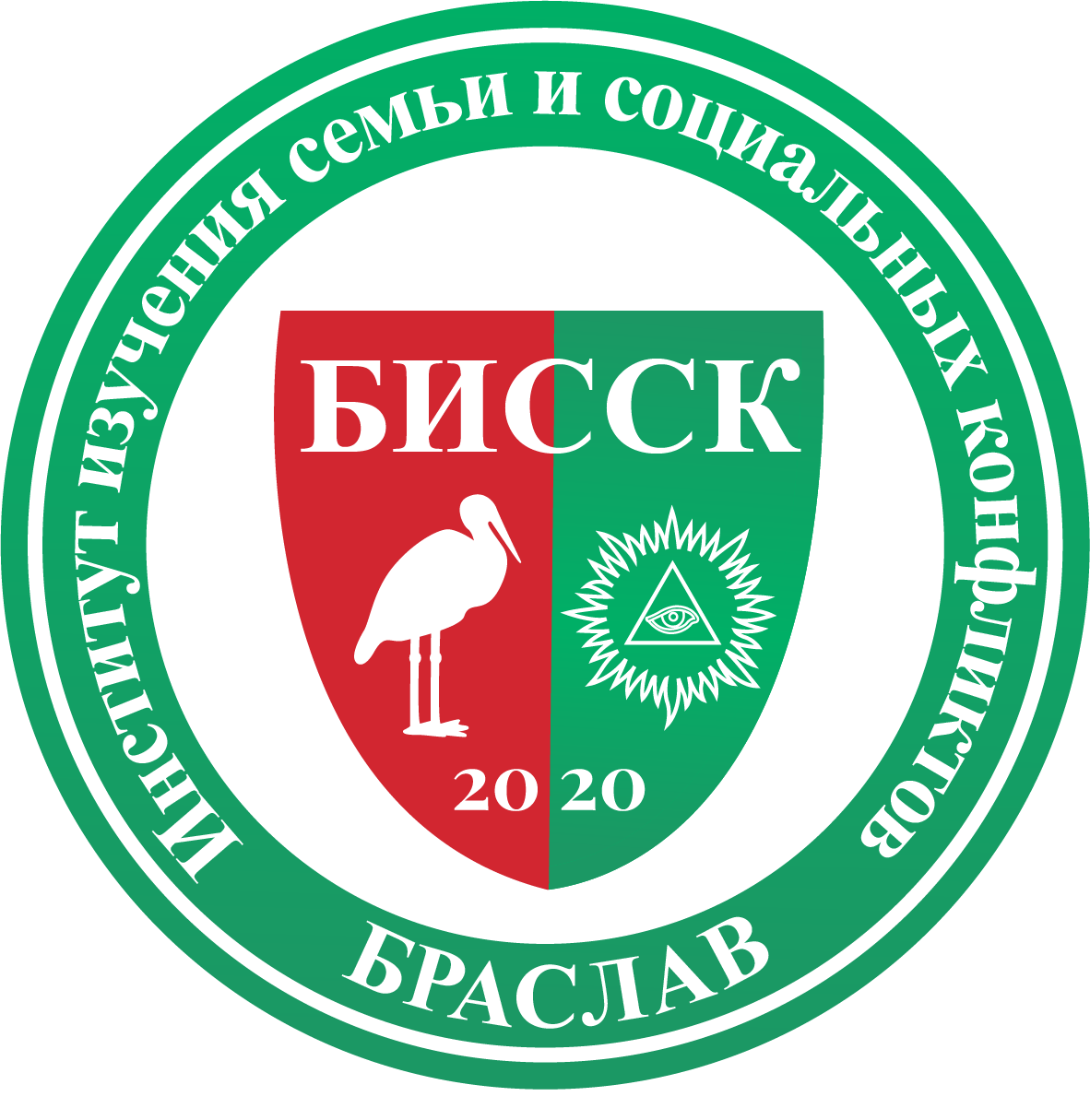 Серия «семь волшебных слайдов»
Почему он врёт:- смущается, испытывает неловкость, чувствует, что будет непонятым (зоны личности)- боится осуждения, разглашения, унижения- не хочет бередить рану или доставить переживание- законы этики, данное обещание, прямой запрет на неразглашениеЛожь любого человека – это НОРМАЛЬНО!Что делать, если подросток врёт?
7
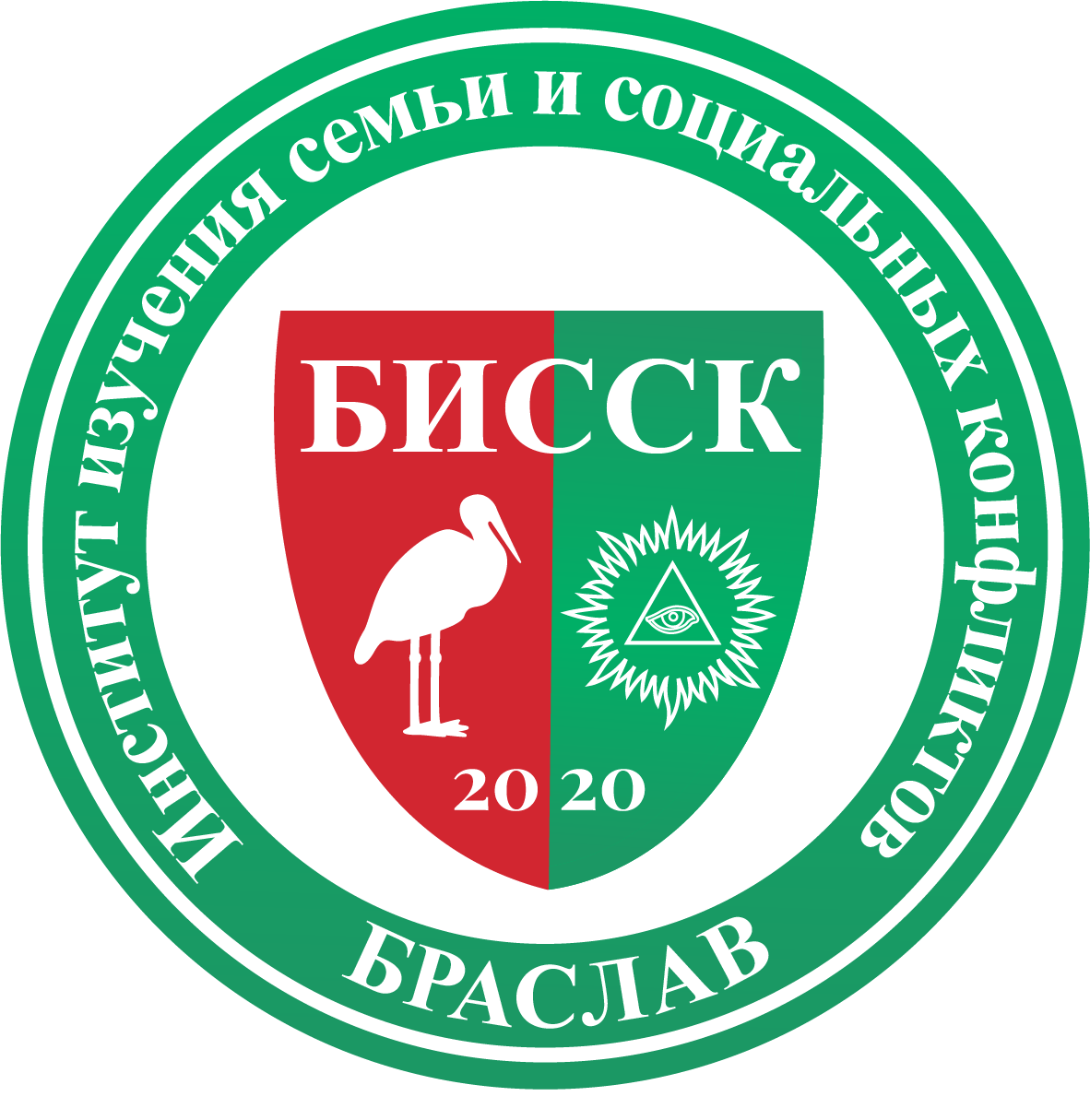 Серия «семь волшебных слайдов»
7.1
НИЧЕГО
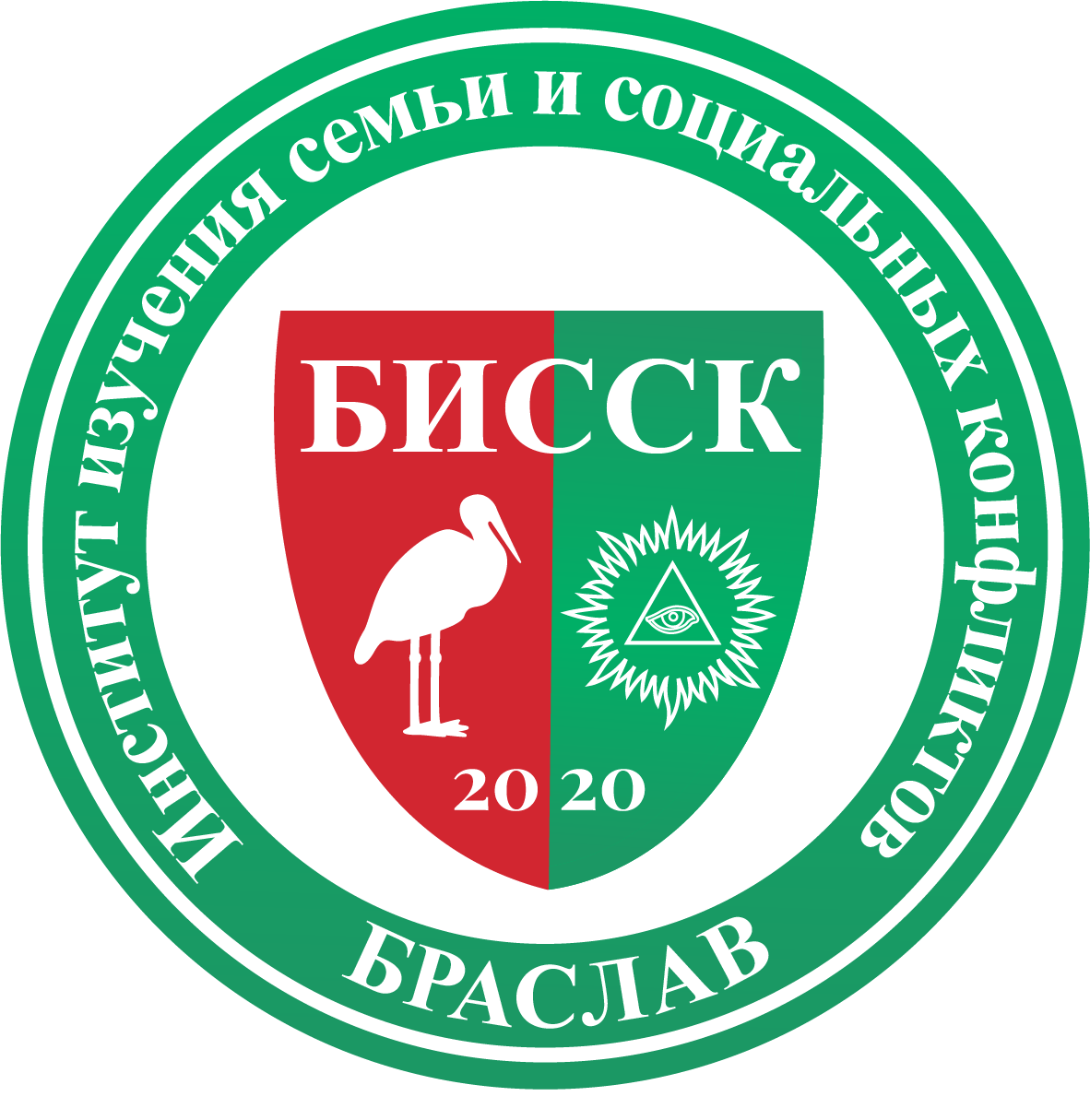 Серия «семь волшебных слайдов»
бонус
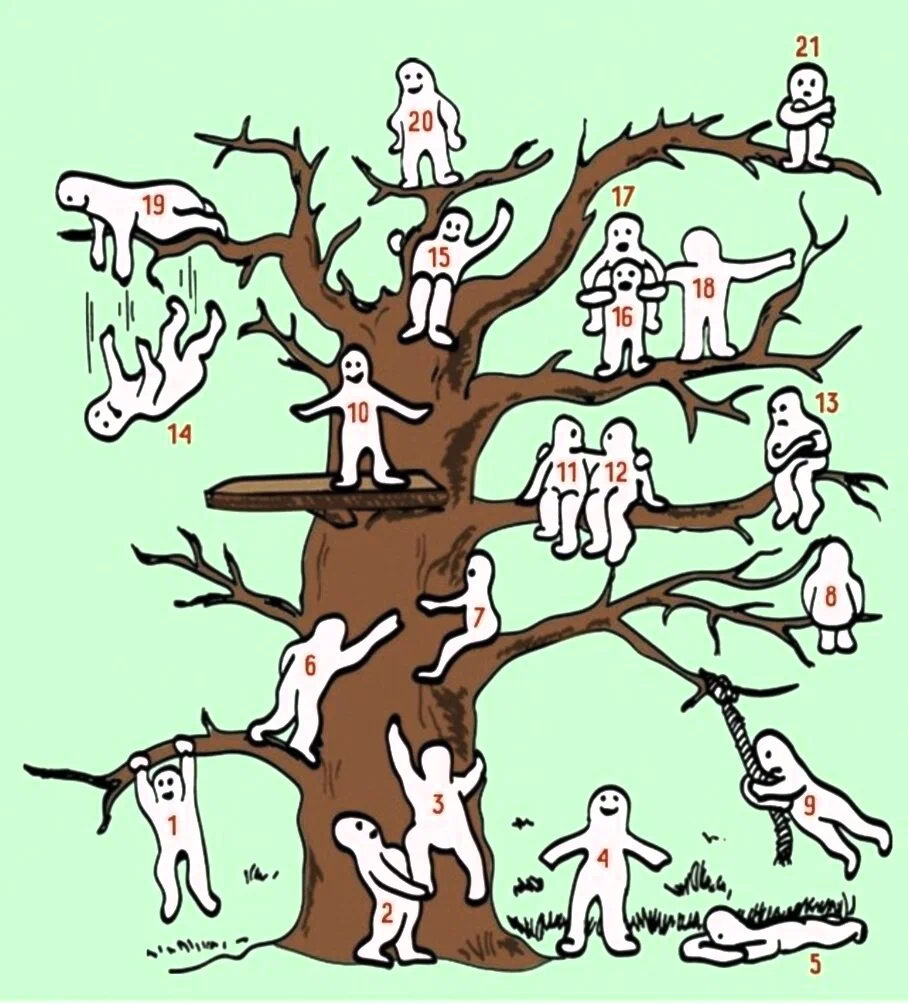 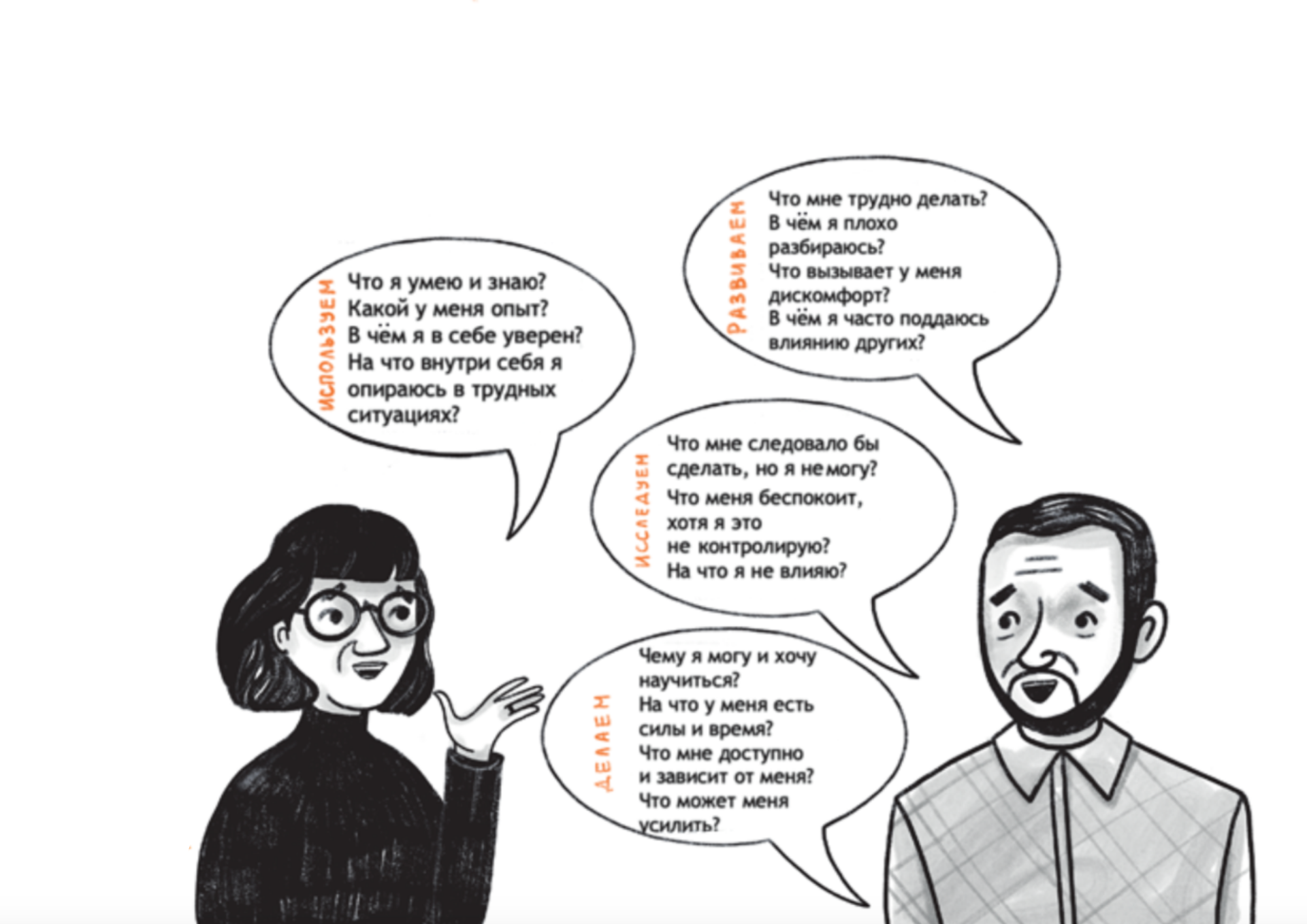 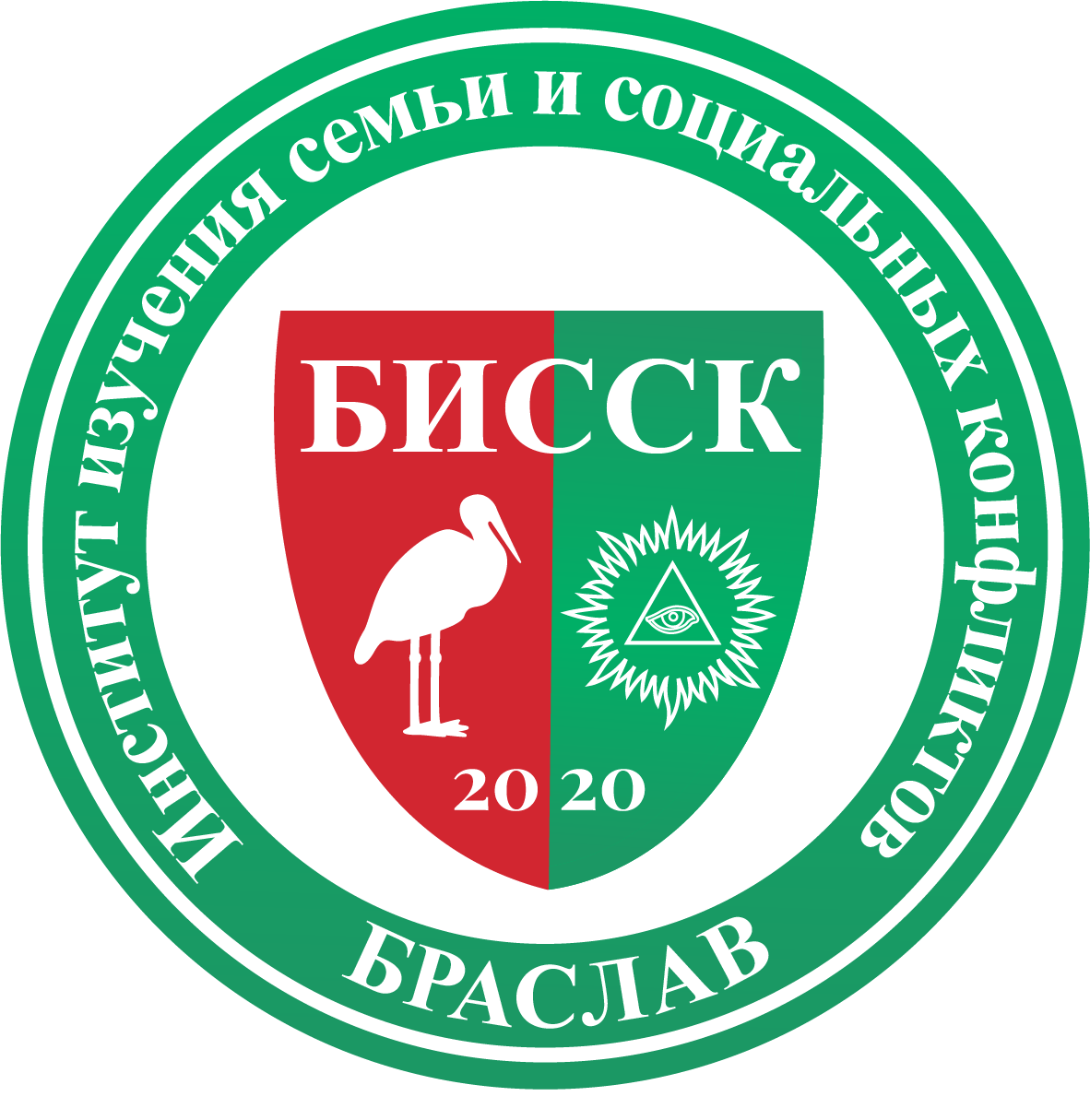 Серия «семь волшебных слайдов»
шпора
Механическое использование поведенческих приёмов без понимания сути вещей и природы явлений подобно цветам, которые вы отделили от корней и поставили в вазу: это эффектно, но цветы скоро завянут. Без вариантов.Поэтому приходите каждую среду в 21:00 на наши бесплатные вебинары вплоть до 27 декабря 2023. Скучно не будет.Регистрируйтесь на https://www.bissc.site
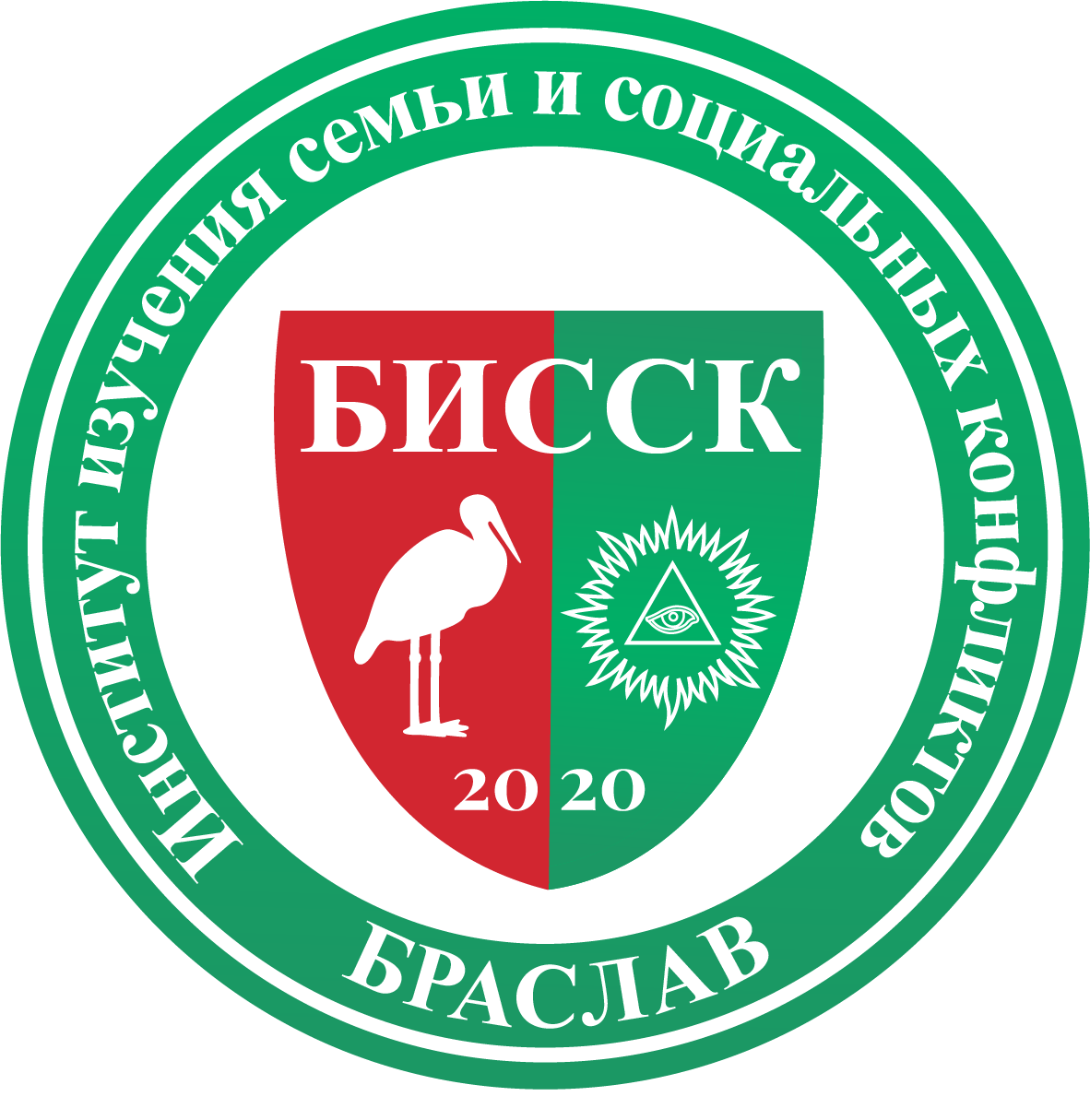 Серия «семь волшебных слайдов»